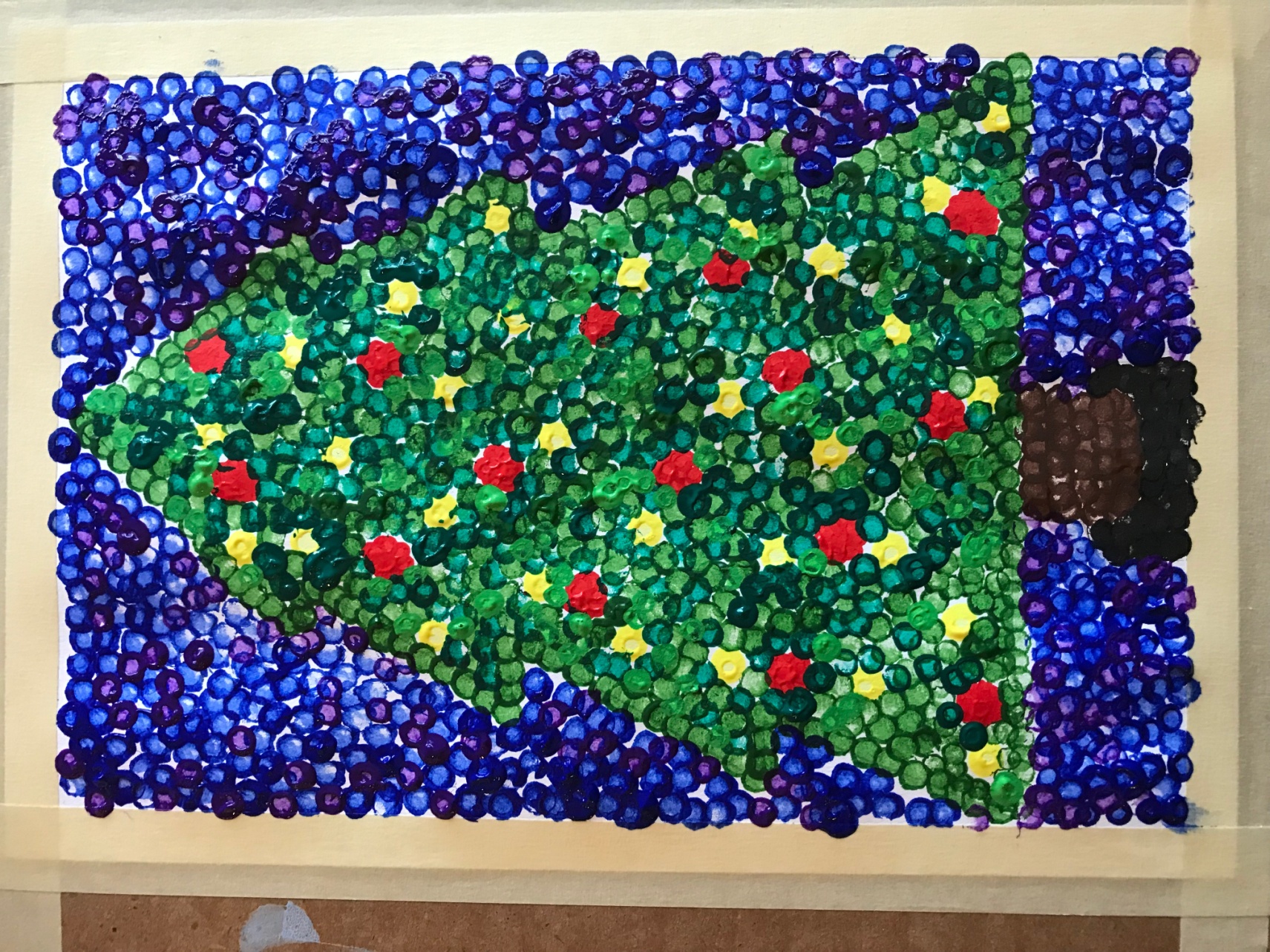 Holiday Pointillism
In the style of Georges Seurat
Just as Georges Seurat used tiny dots of paint to force the eye to “blend” the colors together, we will use the same method called Pointillism to create a holiday-style painting.
Step One: Lightly draw a simple outline of a holiday symbol (star, tree, wreath, menorah, etc.)  It should take up most of your paper.
Step two: Dip a cotton swab in paint and begin filling in your drawing, painting the small details first.  For example, the lights and decorations on the Christmas tree.
Add more details, if necessary.
Step three: Pick a color to use as the main color to fill in your drawing.  Using a cotton swab, apply dots of this color to the picture.
Step Four: Fill the white spaces in with varying shades of color.
Step Five: Fill in the rest of the details of the drawing with your chosen color(s) of paint.
Step six: Fill in the background with varying shades of a contrasting color of paint.
Summary:
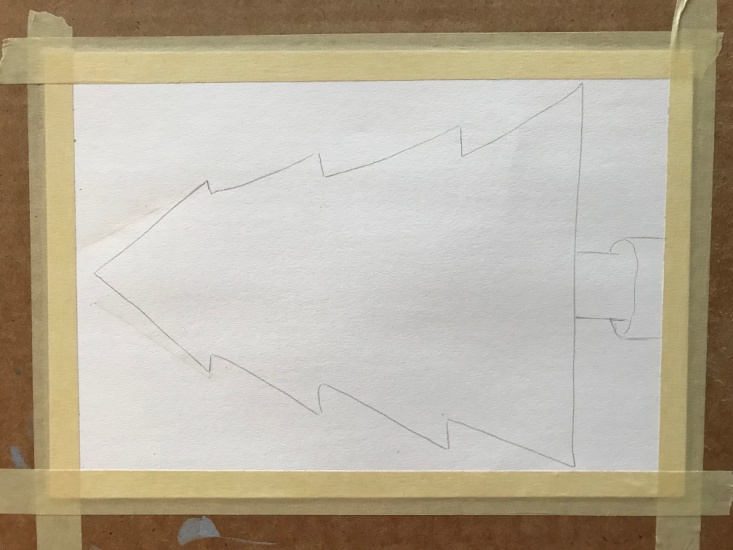 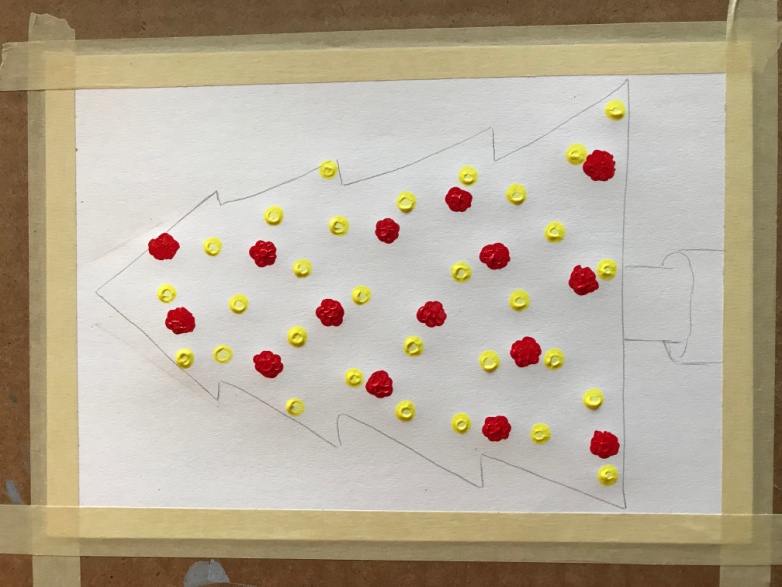 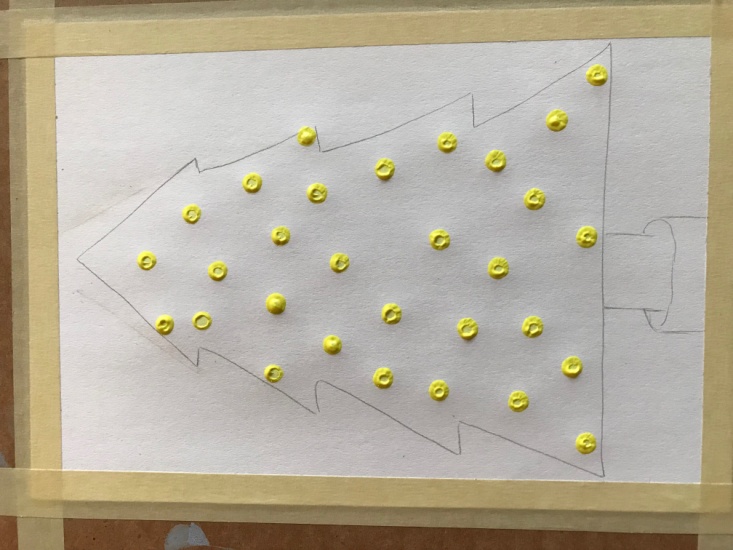 1
2
3
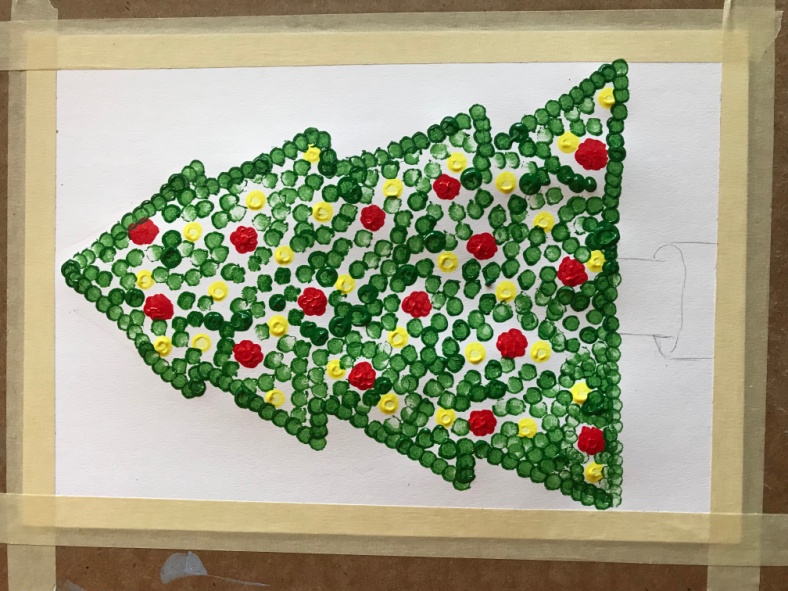 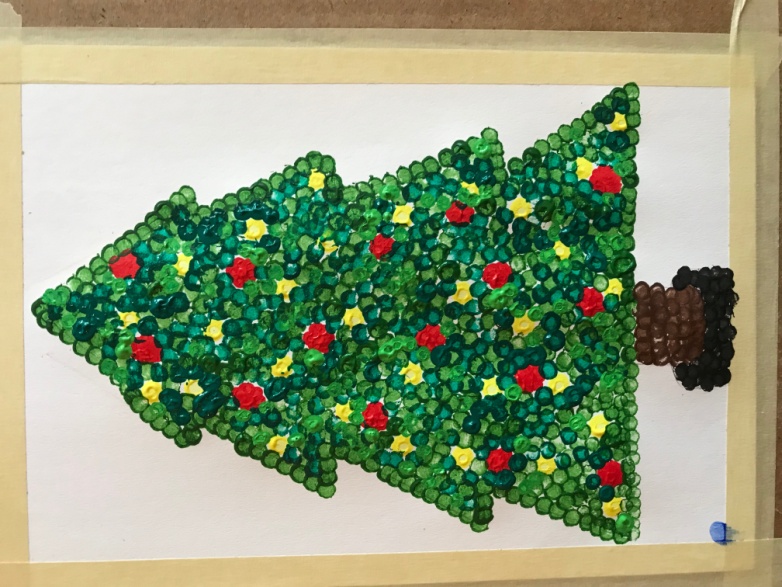 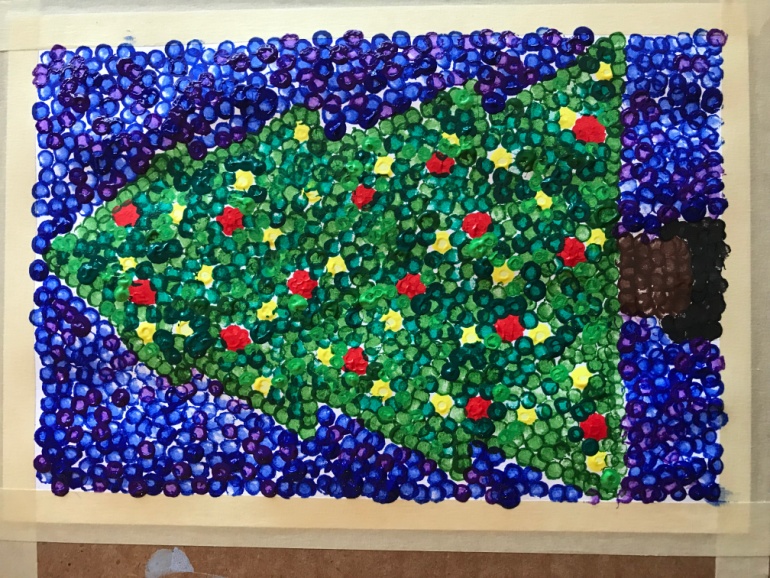 4
5
6